Diophante
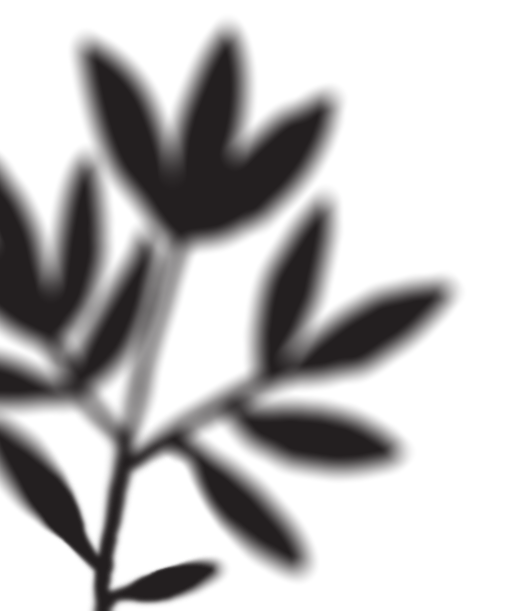 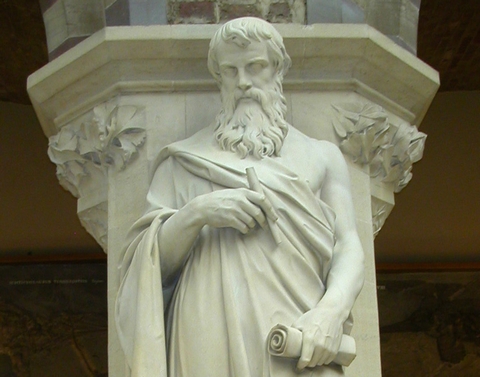 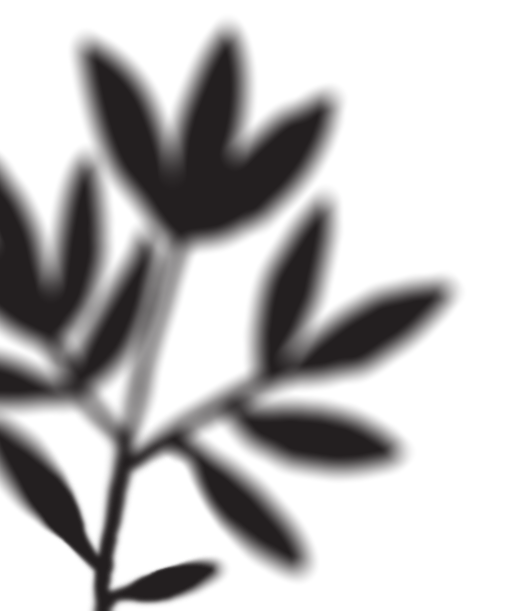 Fait par félix et jacob landry
Pays diophante : Alexandrie
Periode temps diophante
entre le I er siècle et le IV e siècle, peut-être au II e siècle ou au III e siècle.
Œuvre diophantes
PPCM(2,6,7,12)
12x1=12
12x2=24
12x3=36
12x7=84
X+Y+Z=20
W=11
X=7
Y=4
Z=9
W+X+Y=22
W+Y+Z=24
W+X+Z=27

#d'inconnues (variable) 4 
#équation différent 4 
3W+3X+3Y+3Z=93
W+X+Y+Z=31